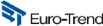 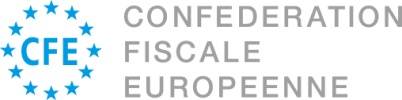 Base Erosion and Profit Shifting and Good Tax Governance
AOTCA 23. – 24. October 2014
Jiri Nekovar
1
Causes
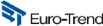 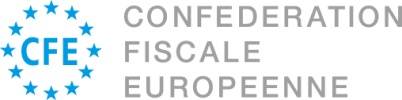 Countries‘ tax sovereignty
Lack of Cooperation
Lack of Transparency
Jiri Nekovar
2
“Exploitation“ of mismatches
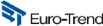 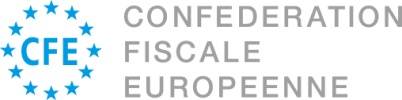 Gaps & loopholes
Base Erosion & Profit Shifting
Aggressive Tax Planning
Jiri Nekovar
3
Effects
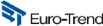 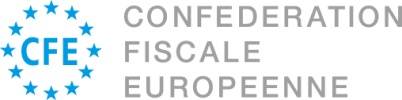 Double Taxation

&

Double Non- Taxation
Jiri Nekovar
4
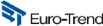 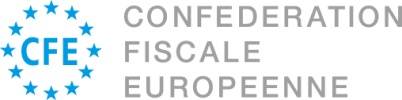 Transparency
Fair Competition
Good Governance
Information Exchange
Economic Substance
Jiri Nekovar
5
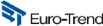 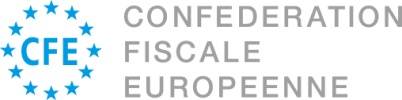 Globalization
Corporate Governance
Competitiveness
Taxation
Jiri Nekovar
6
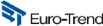 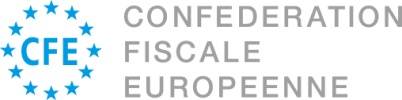 Arm‘s length principle
Economic substance
Transfer Pricing
Functional analysis
Comparability analysis
Jiri Nekovar
7
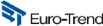 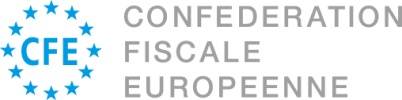 “The very low effective tax rates that multinationals can achieve through international tax planning continue to raise serious concerns. Leaders, civil society and everyday taxpayers have renewed demands for greater transparency and action to tackle offshore tax evasion as well as changes to the international tax rules to restore fairness and integrity of their tax systems and the global financial system more generally“ (OECD Secretary – general report to the G20 leaders, St. Petersburg, February 2013)
Jiri Nekovar
8
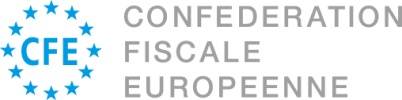 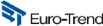 Jiri Nekovar
9
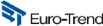 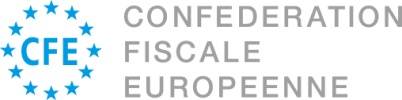 Jiri Nekovar
10
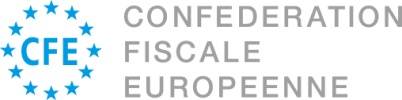 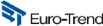 What does the acronym BEPS* strategically mean?
BEPS project:
 Single set of consensus-based international tax rules (i.e. new international framework for allocating taxable profits and income across Countries) in view of a newly internationally conceived Profit Sharing mechanisms

*’’refers to tax planning strategies that exploit gaps and mismatches in tax rules to make profits disappear for tax purposes or to shift profits to locations where there is little or no real activity but the taxes are low, resulting in little or no overall corporate tax being paid.“
Jiri Nekovar
11
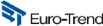 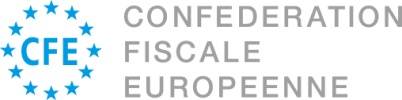 BEPS goals:

Realignment of taxation with 
economic activities
value creation processes 

Protection of the tax bases with 
 increased certainty 
 predictability
Jiri Nekovar
12
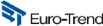 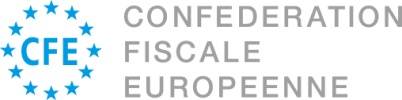 BEPS numbers:

44 countries on an equal footing (all OECD countries, G20 and others)

7 deliverables issued

3.500 pages of comments

5 public consultations

3 webcasts with 10.000 viewers
Jiri Nekovar
13
BEPS deliverables
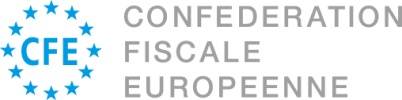 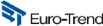 ensure the coherence of corporate income taxation at the international level, through new model tax and treaty provisions to neutralise hybrid mismatch arrangements (Action 2)

realign taxation and relevant substance to restore the intended benefits of international standards and to prevent the abuse of tax treaties (Action 6)

assure that transfer pricing outcomes are in line with value creation, through actions to address transfer pricing issues in the key area of intangibles (Action 8)
Jiri Nekovar
14
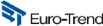 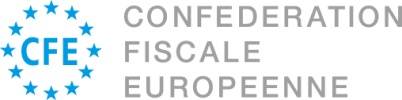 improve transparency for tax administrations and increase certainty and predictability for taxpayers through improved transfer pricing documentation and a template for country-by-country reporting (Action 13)

address the challenges of the digital economy (Action 1)

facilitate swift implementation of the BEPS actions through a report on the feasibility of developing a multilateral instrument to amend bilateral tax treaties (Action 15)

counter harmful tax practices (Action 5)
Jiri Nekovar
15
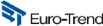 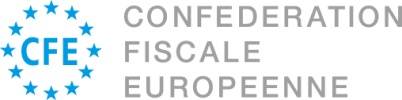 BEPS outcome:

Hybrid mismatches will be neutralised,

Treaty shopping and other forms of treaty abuse will be addressed,

Abuse of transfer pricing rules (intangibles) will be minimised,

C-b-C reporting will provide key info to Tax Authorities
Jiri Nekovar
16
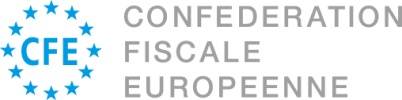 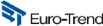 OECD Action Plan on BEPS: 15 Key Actions
Jiri Nekovar
17
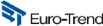 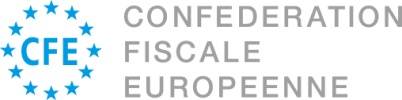 Jiri Nekovar
18
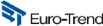 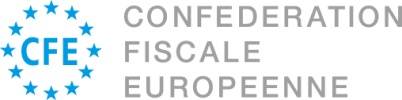 Jiri Nekovar
19
Publication of Discussion Drafts
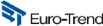 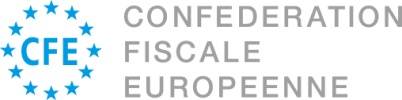 TP Aspects of Intangibles (Action 8) – 30 July 2013

TPD & Country by Country Reporting (Action 13) – 30 January 2014

Tax Treaty Abuse (Action 6) – 14 March 2014

Hybrid Mismatch Arrangements (Action 2) – 19 March 2014

Tax Challenges of the Digital Economy (Action 1) – 24 March 2014

Methodologies to collect/ analyse date (Action 11) – 4 August 2014
Jiri Nekovar
20
September 2014
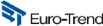 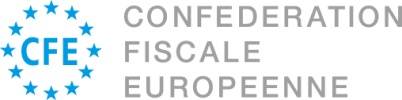 Digital Economy Report
Recommendations on hybrid mismatch arrangements
Review of Member country regimes to counter harmful tax practices more effectively
Recommendations to prevent abuse of tax treaties
TP rules in relation to intangibles
TP documentation and country-by-country reporting template
Multilateral instrument Report
Published on September 16, 2014
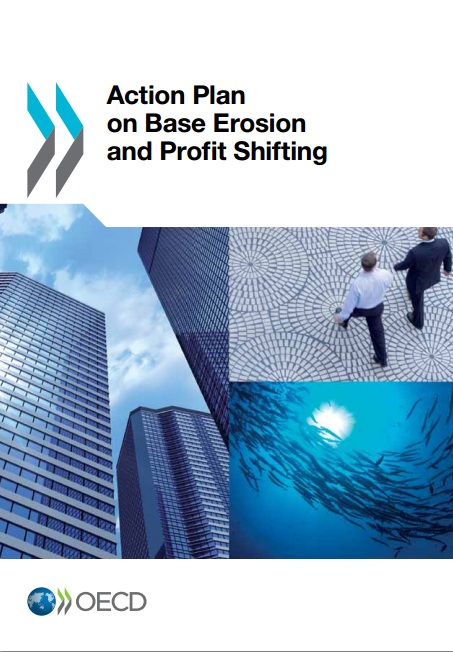 Jiri Nekovar
21
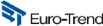 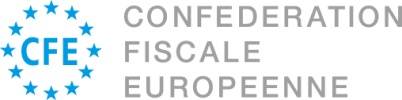 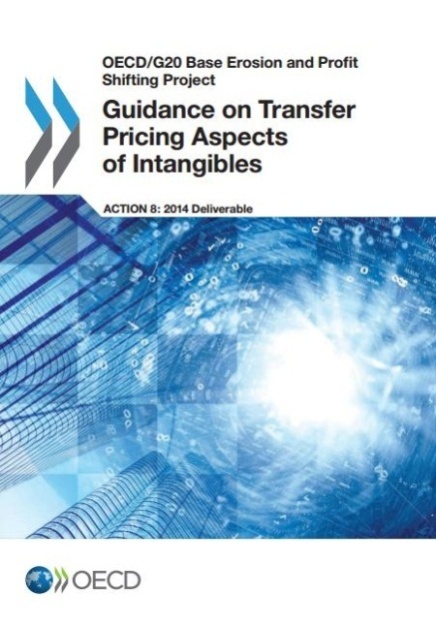 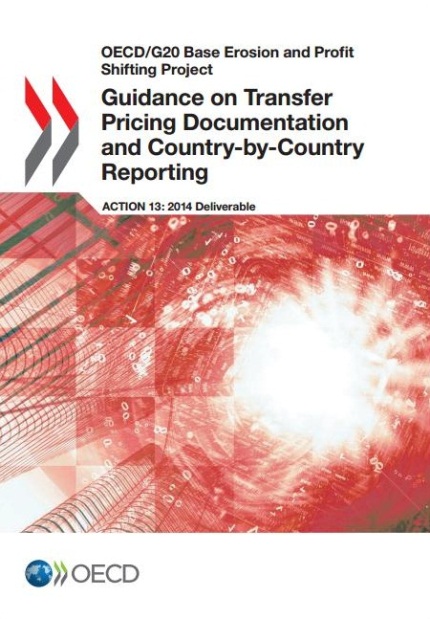 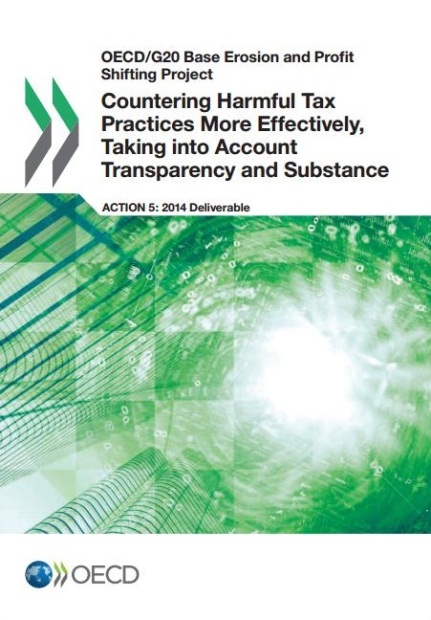 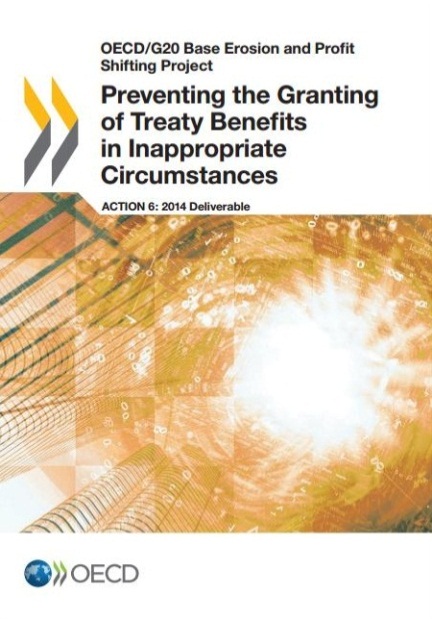 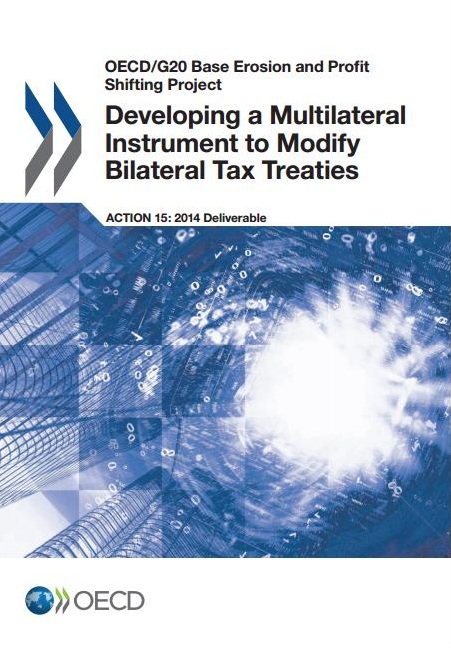 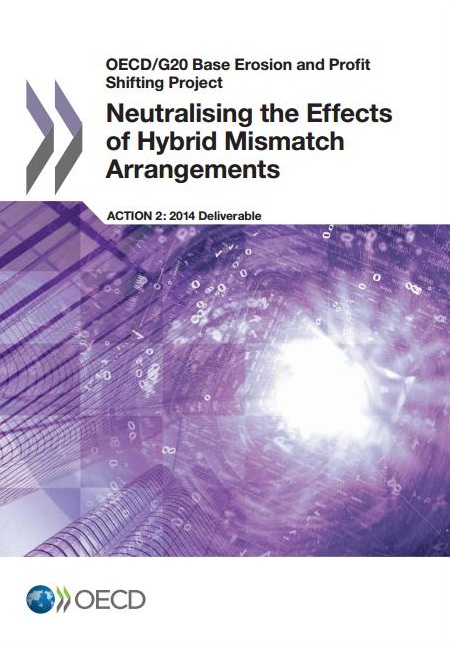 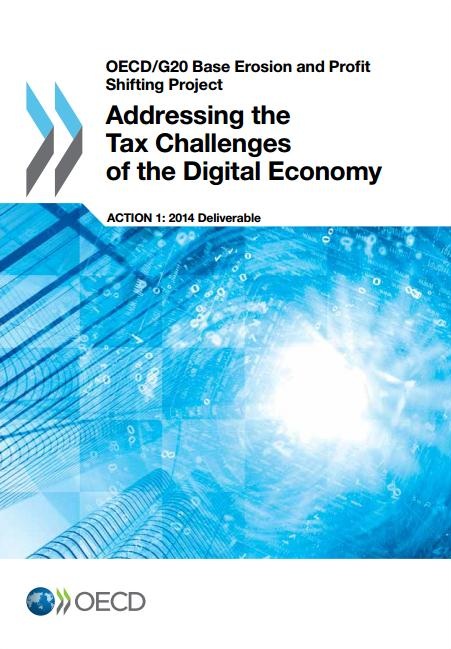 Jiri Nekovar
22
September 2015
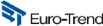 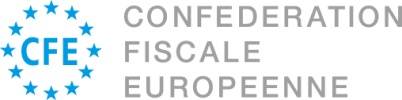 CFC rules
Limiting base erosion via interest deductions and other financial payments
Expand participation in the Forum on Harmful Tax Practices to non-OECD Members
Tax treaty measures to prevent the artificial avoidance of PE status
TP rules in relation to intangibles, risks and capital, and other high-risk transactions
Report on data collection
Make dispute resolution mechanisms more effective
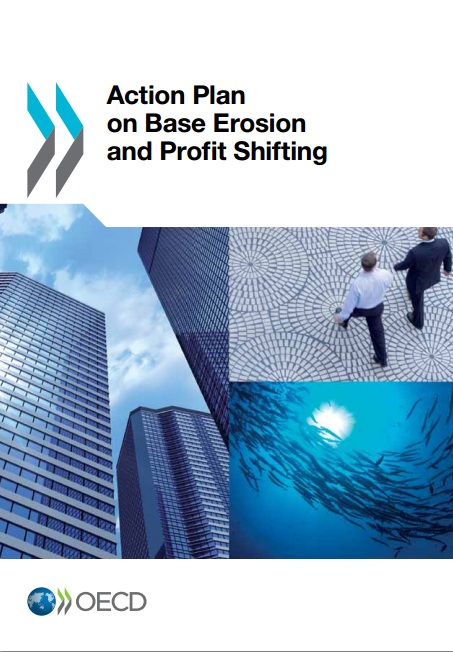 Jiri Nekovar
23
December 2015
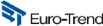 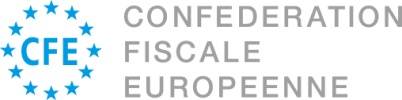 Changes to the TP rules to limit base erosion via interest deductions and other financial payments
Revision of existing criteria to counter harmful tax practices more effectively
Development of a Multilateral instrument
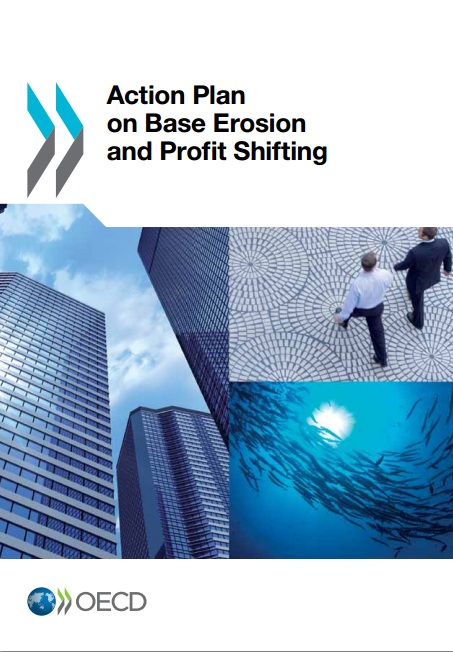 Jiri Nekovar
24
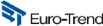 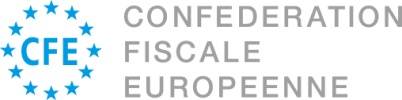 Thank you for your attention!
25